Vokabeln
Y7 German 
Term 3.1 - Week 4
Stuart Williams / Stephen Owen / Rachel Hawkes

Date updated: 19/04/20
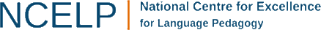 [Speaker Notes: Frequency rankings of vocabulary introduced this week (1 is the most common word in German): 

3.1.3 - in [4], auf [17] springen [1468] fallen [278] das Kino [1825] die Stadt [186] das Konzert [1721] das Geschäft [663] das Museum [1360] angenehm [1748]
die Party [3634] die Straße [355] der Markt [508]


Frequency rankings of vocabulary revisited this week (1 is the most common word in German): 

2.2.4 - Rad fahren [2156/169] am Nachmittag [1426] am Abend [313] am Wochenende [764] mit wem? [13/173] heute [121] Fleisch [1624] Gemüse [3450] Eis [2818] die Tasche [1638]
2.1.3 - mag [151] mögen [151] ihn (him/it) [93] sie (her/it) [10] die Fremdsprache [1791] die Kunst [468] die Naturwissenschaft [3772] das Schulfach [208/698] die Mathematik [1827]  Deutsch [105]

Additional known vocabulary or cognates to recycle:
der Boden [445] der Park [>4034] die Stadt [188] die Schule [208] das Klassenzimmer [609/619]  das Café [2345] die Bibliothek [927] das Theater [725] kommen [61] stehen [87] sitzen [261] still [1405]]
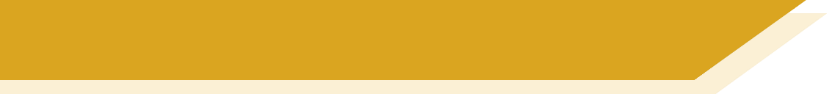 Wie findet deine Schwester die Schule?
Vokabeln
e
i
S
das Th__ater
die B__bliothek
die __prache
n
i
f
das Esse__
ein b__sschen
die Uni__orm
e
t
d
wich__ig
langw__ilig
fin__en
e
i
d
n__tt
prakt__sch
gesun__
h
s
c
__ alten
__chwierig
s__hlecht
e
u
l__cker
l
das B__ch
__eicht
g
u
t
stren__
z__erst
spä__
S
e
f
e
t
i
e
S
g
d
h
i
i
n
d
c
e
u
l
u
t.
[Speaker Notes: This vocabulary revision starter uses almost all of the words from 2.1.4, a few from 2.2.5 and two additional previously taught words (see bold below).In addition it models a question and answer about someone’s family, which is the context for this sequence, i.e. showing interest in someone else’s family.
Teachers can decide whether to give students time to do this task independently as a written task (including English translations) or whether to do it orally, as a whole class.Note: The sentence answer is constructed from the missing letters in order from left to right s - i - e  f - i - n etc…
As the aims of the task are to revisit vocabulary and to ‘set the scene’ for the lesson, it was felt helpful to provide this structure, rather than to make it more of a puzzle by leaving the missing letters jumbled.

2.2.5 halten [144] lassen [82] nehmen [141] danach [437] dann [33] deshalb [264] schließlich [307] spät(er) [171] zuerst [726]
2.1.4 finden [110] das Essen [968] die Uniform [3803] langweilig [2921] praktisch [478] schwierig [471] schlecht [332] wichtig [177] leicht [285] nett [1483] streng [1224] gesund [1525] lecker [>4034] ein bisschen [194] zu [6] 

Additional known vocabulary or cognates to recycle:
heißen [123] sprechen [157] kein [50] (Fußball)spieler [1692] Tischtennis [494/2948] 
Lieblings- [<5000] das Buch [195] der Film [524] der Sänger [3916] die Sängerin [>5000] das Lied [1726] die Band [<5000] der Hund [1046] die Katze [1500]
der Ort [383]  die Sprache [367]  das Computerspiel [739/500] der Sport [825]]
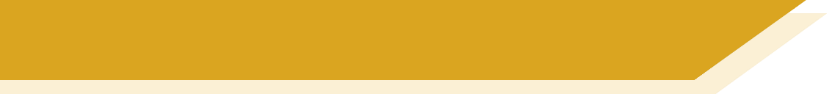 Vokabeln
Schauspielerin
Geschwister
ihr
über
mein
Bruder
dein
Schauspieler
Schwester
sein
Kind
Eltern
[Speaker Notes: VocabularyThis slide revisits the new vocabulary for this week. The words appear one by one and fade in three seconds.Students need to write down the words.They should then be asked to add the correct definite articles to any that are nouns, and add the English translations.The task is essentially a receptive vocabulary test, which additionally gives written practice of the vocabulary and compels students to think about gender.Note: Schauspielerin was not included in the vocabulary set, as it is now expected that students will understand the meaning of the -in suffix (from previously taught words, e.g. Lehrer/Lehrerin, Schüler/Schülerin, Sänger/Sängerin.]
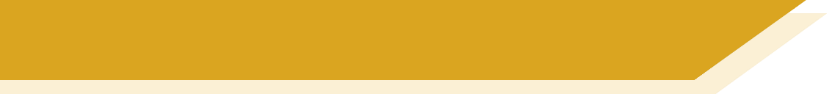 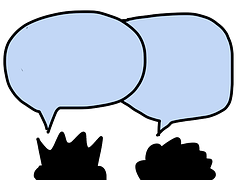 Antworten
60
Sekunden
0
LOS!
[Speaker Notes: ANSWER SLIDEWords are in a table in the order in which they appeared on the previous slide.  The English meanings are animated to appear, followed by the articles, where applicable.Students could then be given one minute in pairs to practise the vocabulary further, with one student in the pair turning to face away from the board each time.]
schreiben
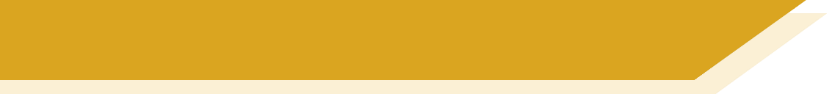 Vokabeln
?
Schreib auf Deutsch:
[Speaker Notes: Starter - VokabelnThis starter activity challenges students to produce the vocabulary from this week from memory.
This starter task revises 10 items of vocabulary (shown in bold below) drawn from this week’s vocabulary set.By working out the answers to the clues and spelling out the words correctly, students create the word ‘die Fragen’, which is part of the theme for this lesson. So the activity does the task of ‘sharing the context learning objective’ with students. Most students can do this by writing A-I and the answers in their books.  If students would benefit from writing in the grid, it can be printed out and reduced to A5 on the copier.
Note: The clues relate to the words directly to their right.This slide is then animated to provide the ANSWERS and give additional alphabet practice, as per the routine below, as desired:
1. Teacher elicits the answers, asking for A – I on slide.2. Student(s) volunteer(s) the answer (e.g. dein).
3. Teacher asks ‘wie schreibt man das?’4. Students in chorus (slowly and steadily) respond to spell out the answer: D - E - I - N.Note: If students are practising for the Spelling Bee, then they will have learnt the term ‘Abstand’ for indicating a space between words.  They could be prompted to use that, here.
5. As students spell the word, teacher reveals each letter on a click.This will enable the teacher to pick up on any of the trickier letters, and do some remedial practice in the moment.

Note: There is a less challenging version of the same task on the next slide, which gives additional letters in each prompt.
3.1.4  der Bruder [687] die Eltern [351] die Geschwister [3090] das Kind [106] der Schauspieler [2202]  die Schwester [776] mein [53] dein [225] ihr [26]  sein [36] über [48] plus die Familie [310] 1.2.7 and die Fragen [152] 1.1.6]
schreiben
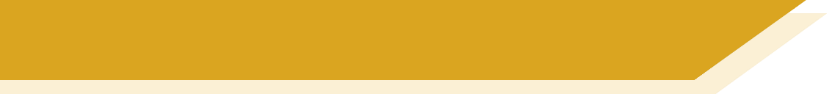 Vokabeln
?
Schreib auf Deutsch:
[Speaker Notes: Starter - VokabelnVersion 2 [easier]This starter activity challenges students to produce the vocabulary from this week from memory, with some letters to prompt them.
This starter task revises 10 items of vocabulary (shown in bold below) drawn from this week’s vocabulary set.By working out the answers to the clues and spelling out the words correctly, students create the word ‘die Fragen’, which is part of the theme for this lesson. So the activity does the task of ‘sharing the context learning objective’ with students. Most students can do this by writing A-I and the answers in their books.  If students would benefit from writing in the grid, it can be printed out and reduced to A5 on the copier.
Note: The clues relate to the words directly to their right.This slide is then animated to provide the ANSWERS and give additional alphabet practice, as per the routine below, as desired:
1. Teacher elicits the answers, asking for A – I on slide.2. Student(s) volunteer(s) the answer (e.g. dein).
3. Teacher asks ‘wie schreibt man das?’4. Students in chorus (slowly and steadily) respond to spell out the answer: D - E - I - N.Note: If students are practising for the Spelling Bee, then they will have learnt the term ‘Abstand’ for indicating a space between words.  They could be prompted to use that, here.
5. As students spell the word, teacher reveals each letter on a click.This will enable the teacher to pick up on any of the trickier letters, and do some remedial practice in the moment.

Note: There is a less challenging version of the same task on the next slide, which gives additional letters in each prompt.
3.1.4  der Bruder [687] die Eltern [351] die Geschwister [3090] das Kind [106] der Schauspieler [2202]  die Schwester [776] mein [53] dein [225] ihr [26]  sein [36] über [48] plus die Familie [310] 1.2.7 and die Fragen [152] 1.1.6]
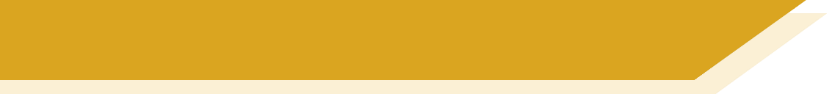 Vokabeln
die Schwester
ihr
1. schließlich   dann   später   _____________
nehmen
2. das Essen   die Uniform   das Buch   ____________
3. lecht   nett   gesund   ____________
schlecht
danach
4. halten   lassen   finden   ____________
5. die Sängerin    der Fußballspieler    das Computerspiel    ____________
6. mein   dein   sein   _____________
wichtig
die Band
7. der Bruder   die Eltern   die Geschwister   _______________
8. langweilig   schwierig ____________
das Heft
[Speaker Notes: VokabelnThe words in each numbered series have something in common, either to do with their meaning (semantically), or as common parts of speech. Students select the correct word to complete the sequence in each case, from the options in orange. The answers are animated on the next slide. Students should try to work out the categories of word in the first instance; they are given below, however, in case clues are needed!
Categories:
1. sequencing adverbs
2. nouns associated with school
3. positive adjectives
4. verbs
5. favourite things (Lieblings-)
6. possessive adjectives
7. nouns associated with the topic of family
8. negative adjectives

Vocabulary included in this task is in bold:

3.1.4 - der Bruder [687] die Eltern [351] die Geschwister [3090] das Kind [106] der Schauspieler [2202]  die Schwester [776] mein [53] dein [225] ihr [26]  sein [36] über [48] 
2.2.5 halten [144] lassen [82] nehmen [141] danach [437] dann [33] deshalb [264] schließlich [307] spät(er) [171] zuerst [726]
2.1.4 finden [110] das Essen [968] die Uniform [3803] langweilig [2921] praktisch [478] schwierig [471] schlecht [332] wichtig [177] leicht [285] nett [1483] streng [1224] gesund [1525] lecker [>4034] ein bisschen [194] zu [6]]
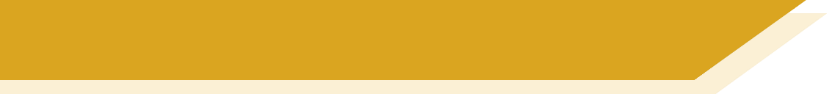 Antworten
die Schwester
ihr
danach
1. schließlich   dann   später   _____________
nehmen
das Heft
2. das Essen   die Uniform   das Buch   ____________
wichtig
3. lecht   nett   gesund   ____________
schlecht
danach
nehmen
4. halten   lassen   finden   ____________
die Band
5. die Sängerin    der Fußballspieler    das Computerspiel    ____________
ihr
6. mein   dein   sein   _____________
wichtig
die Band
die Schwester
7. der Bruder   die Eltern   die Geschwister   _____________
schlecht
8. langweilig   schwierig ____________
das Heft
[Speaker Notes: ANSWERS]